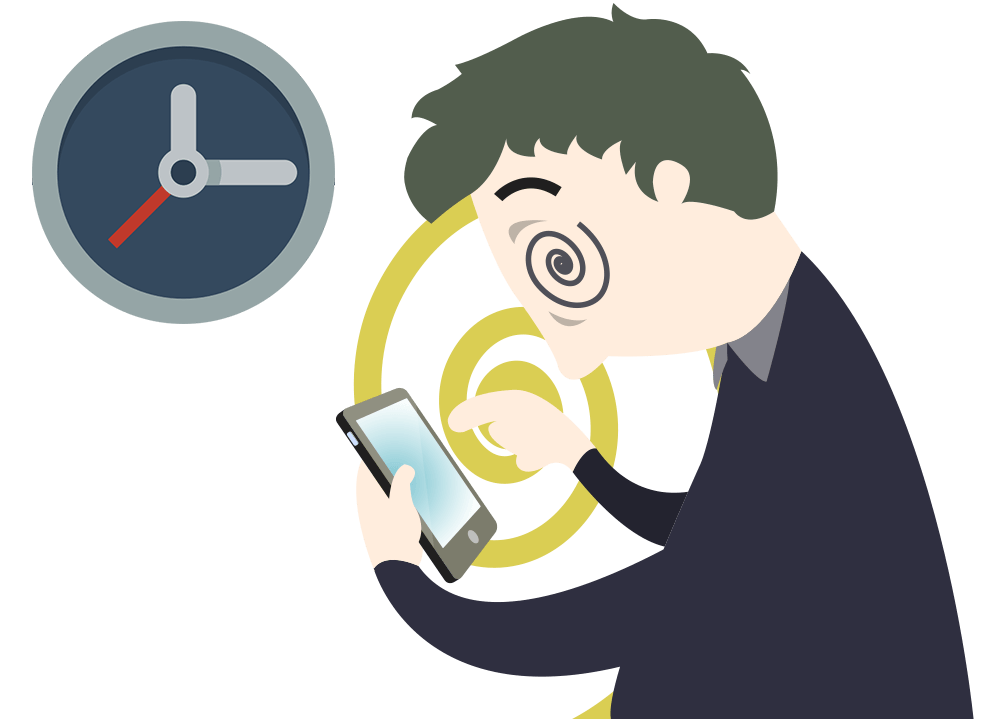 Side effects of mobile phone use!
Dr Prannay Gulati
MBBS, MD (Psychiatry)
Ex PGI,Chd; Ex GMCH-32, Chd
Consultant Psychiatrist 
Indus International Hospital
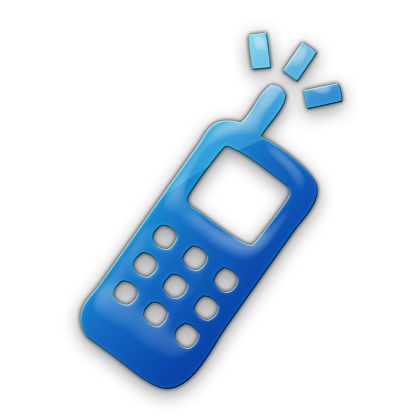 Uses of mobile phones
Communication
Small and Convenient
Photos and Video
Texting
Fashion and Self-Expression
Entertainment
Notes and Reminders
Video in Real Time
Calendars and Organization
Maps, Navigation, and Travel
Learning and Research
Online Banking and Finance
Address Book and Contacts
Remote Working
Emergencies
Watches and Alarm Clocks
Calculator
Flashlight/Torch
News, Sports, and Live Events
Crime Prevention and Evidence Gathering
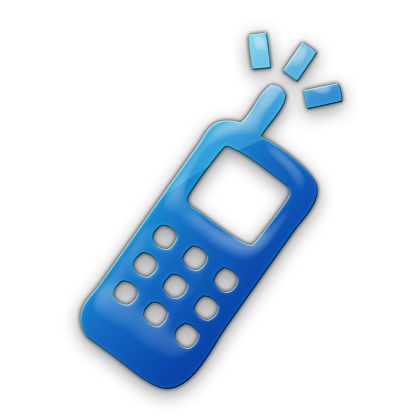 Phantom Pocket Vibration Syndrome
Blurred Vision
Brain Cancer Risk
Sleep Disorders
Neck and Back Pain
Accidents
Increases Anxiety
Cyber Bullying
Stress
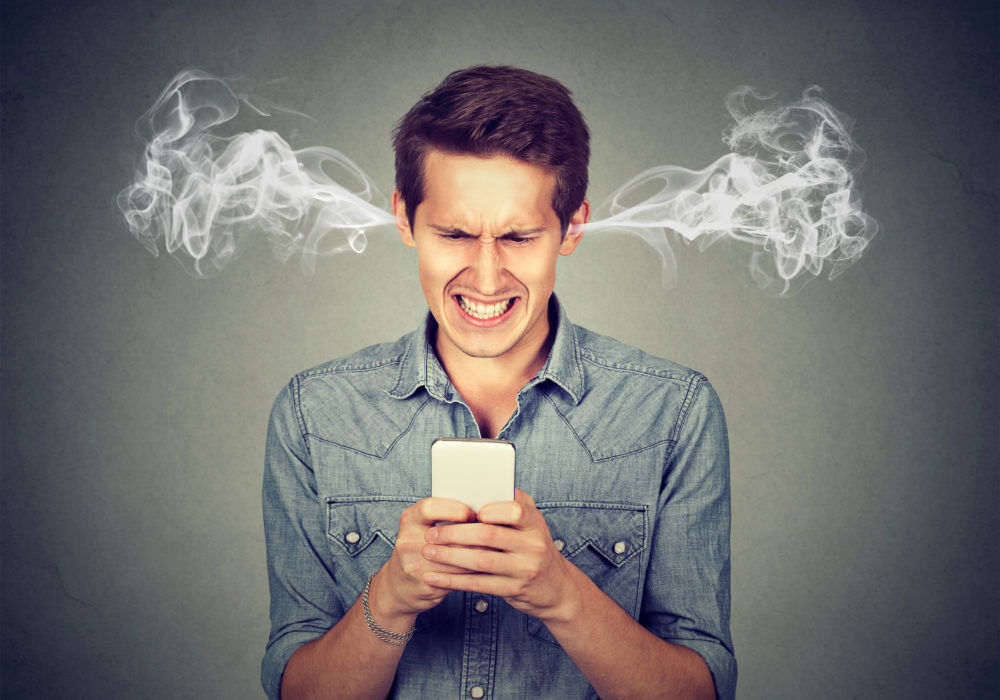 Phone Addiction